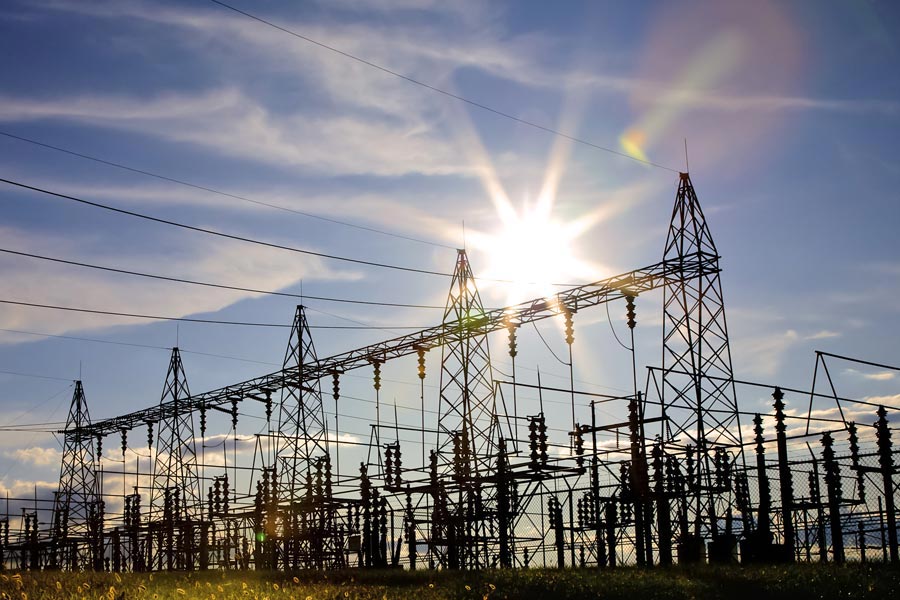 ТОО «Казахмыс Дистрибьюшн»
Отчет по исполнению инвестиционной программы за полугодие 
2021 года Предприятия теплоэнергетикиТОО «Kazakhmys Distribution».
План инвестиционной программы ПТЭ ТОО «Казахмыс Дистрибьюшн« (план/факт)
2
План инвестиционной программы ПТЭ ТОО «Казахмыс Дистрибьюшн« (план/факт)
3
План инвестиционной программы ПТЭ ТОО «Казахмыс Дистрибьюшн« (план/факт)
4
План инвестиционной программы ПТЭ ТОО «Казахмыс Дистрибьюшн« (план/факт)
5
План инвестиционной программы ПТЭ ТОО «Казахмыс Дистрибьюшн« (план/факт)
6
СПАСИБО ЗА ВНИМАНИЕ!
7